Kansas Vision The Reunion Tour
Fall 2015
Dr. Randy Watson, Commissioner
Mr. Brad Neuenswander, Deputy Commissioner
Student Success
By 2020, 71% of jobs in Kansas will require postsecondary education.
This is 6 percentage points above the national average of 65%.
Kansas ranks 6th nationally in postsecondary education intensity for 2020.
- Georgetown Public Policy Institute
Postsecondary Evidence
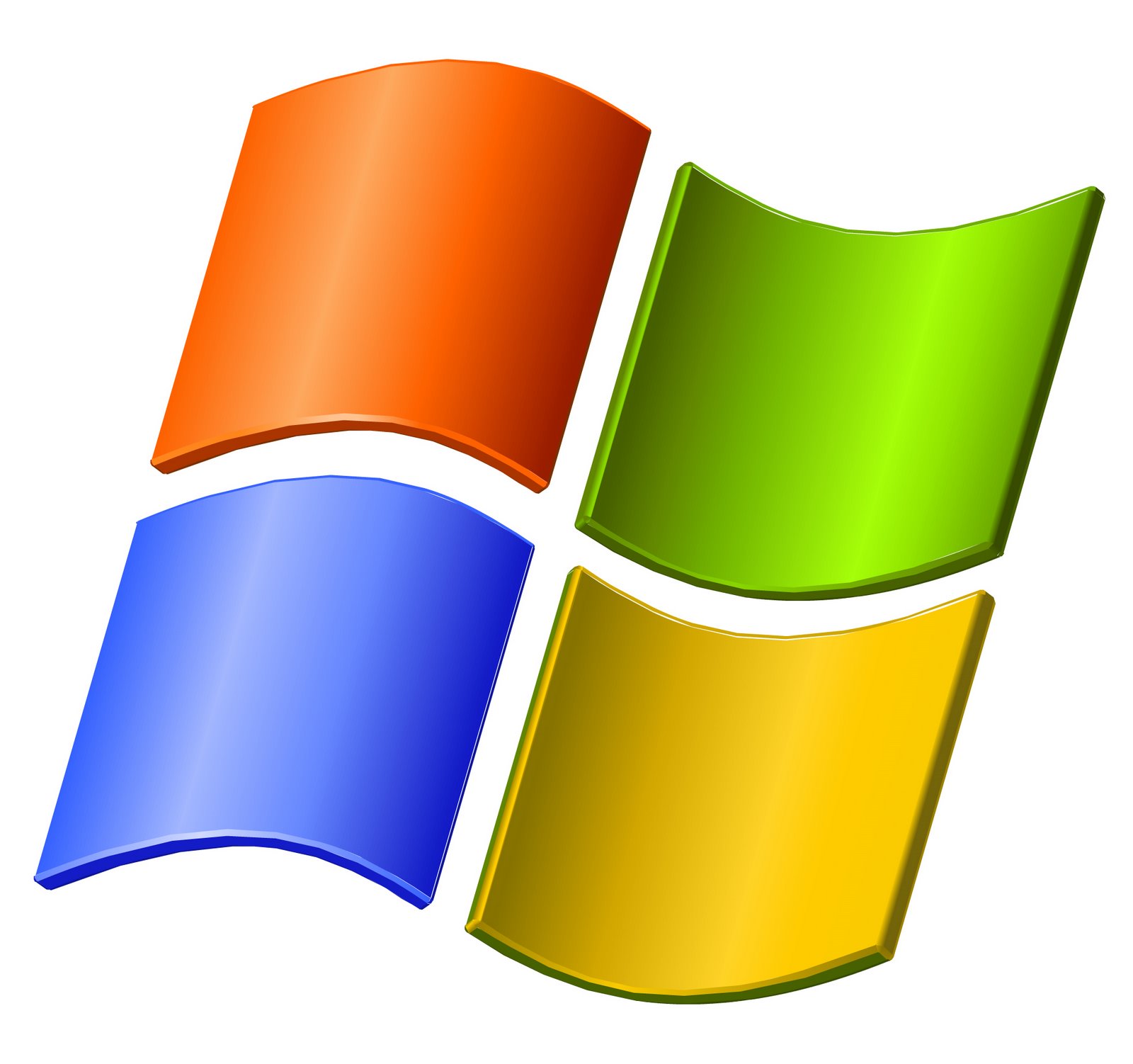 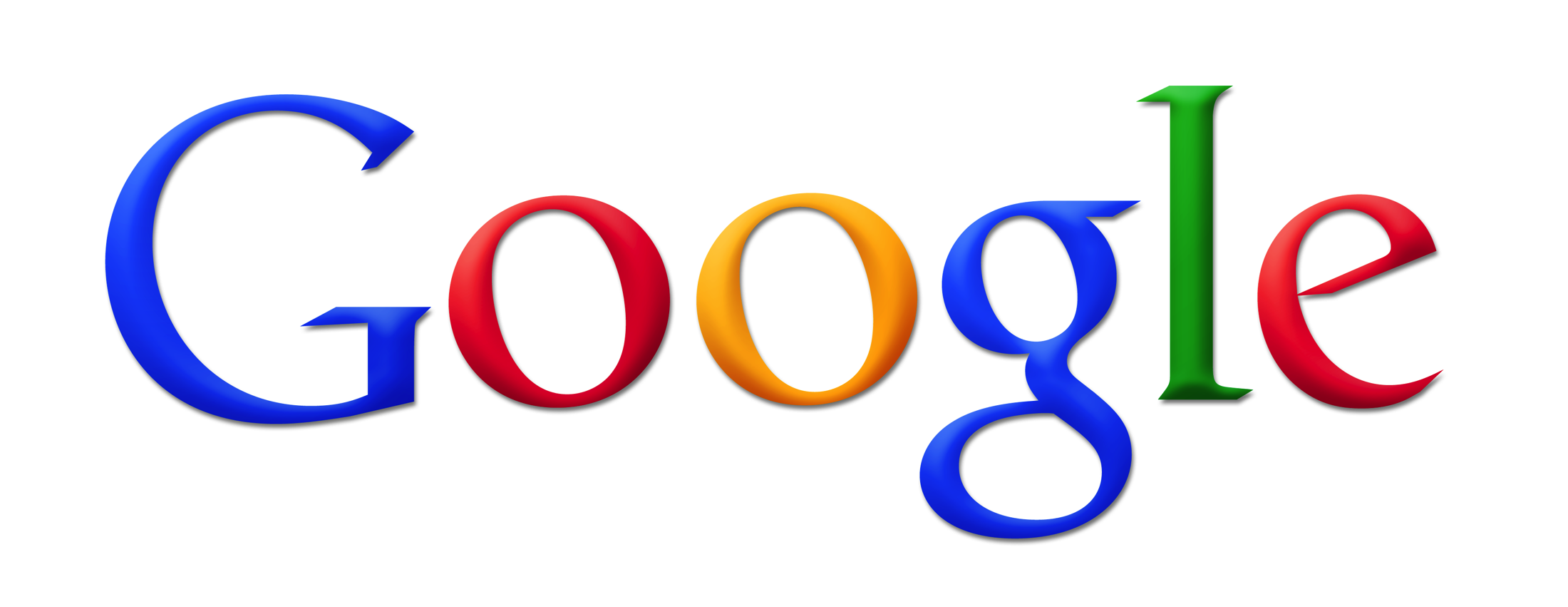 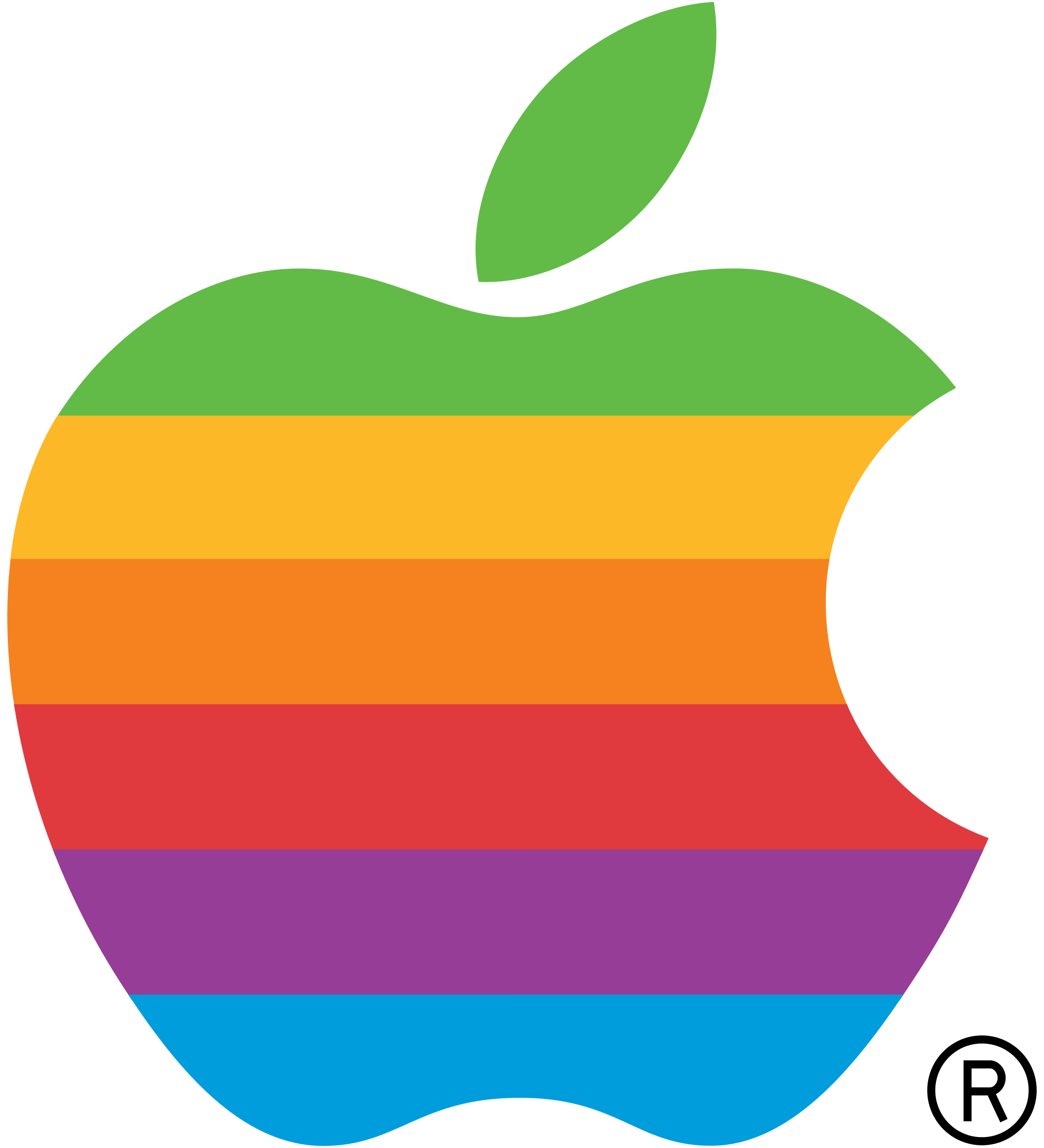 KANSAS CHILDREN KANSAS’ FUTURE Tour
Community Conversation
      Business and Industry
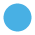 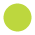 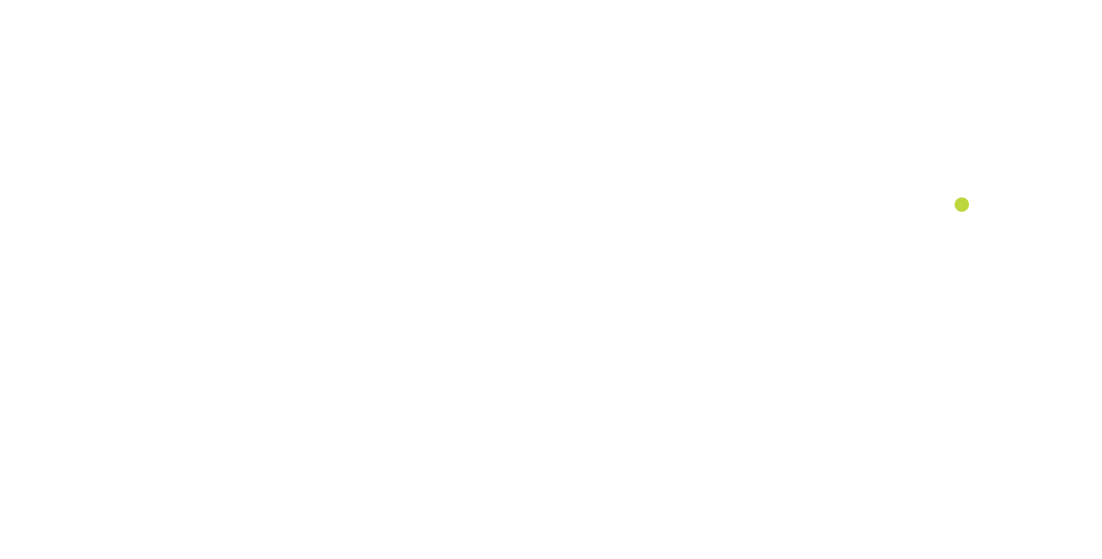 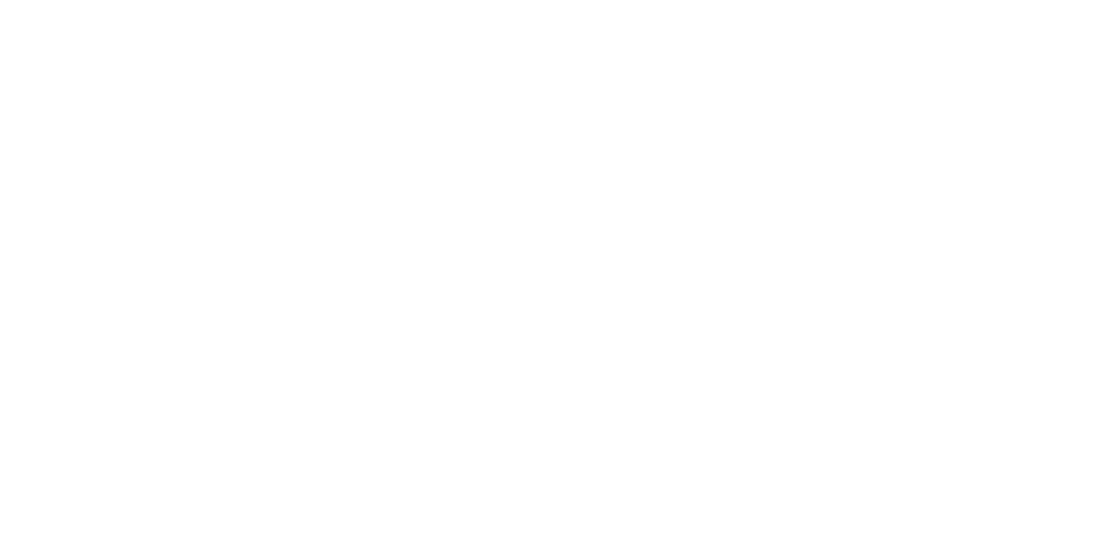 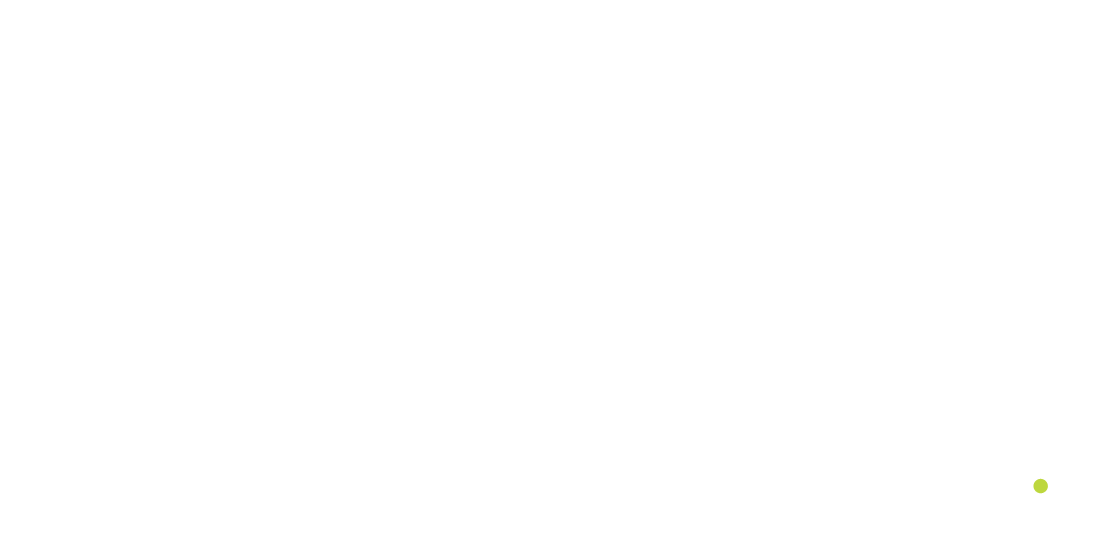 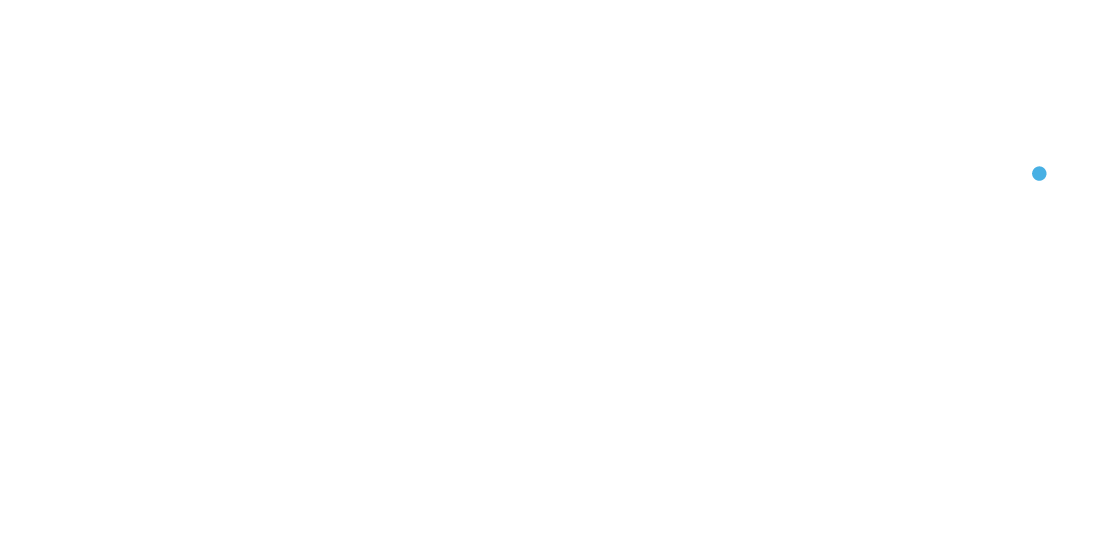 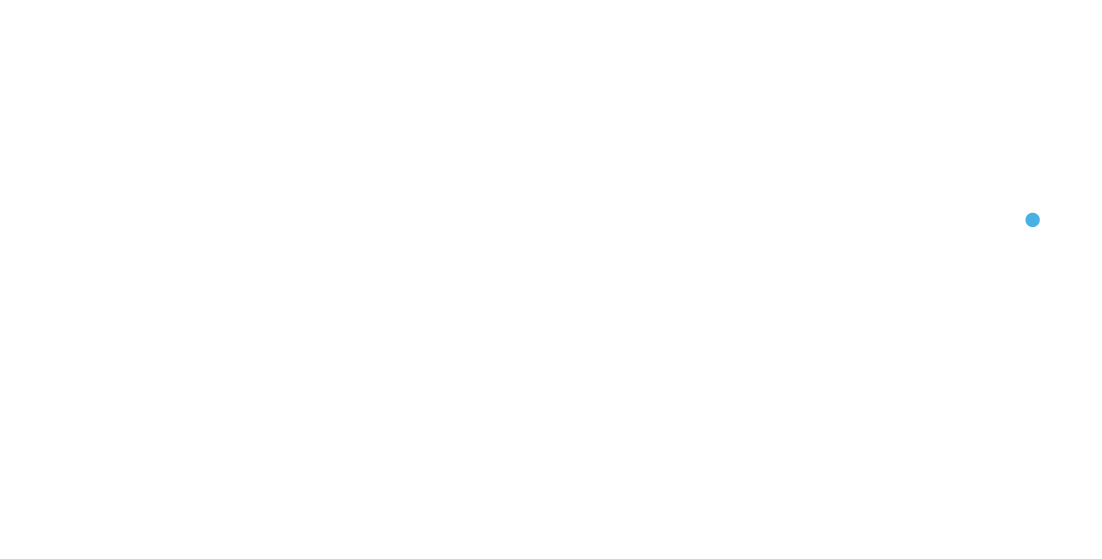 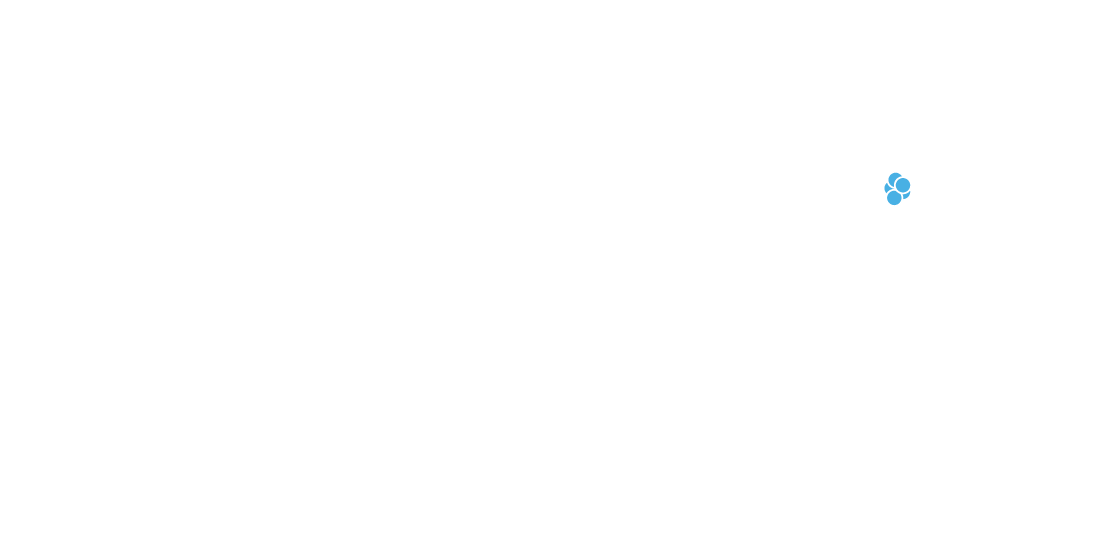 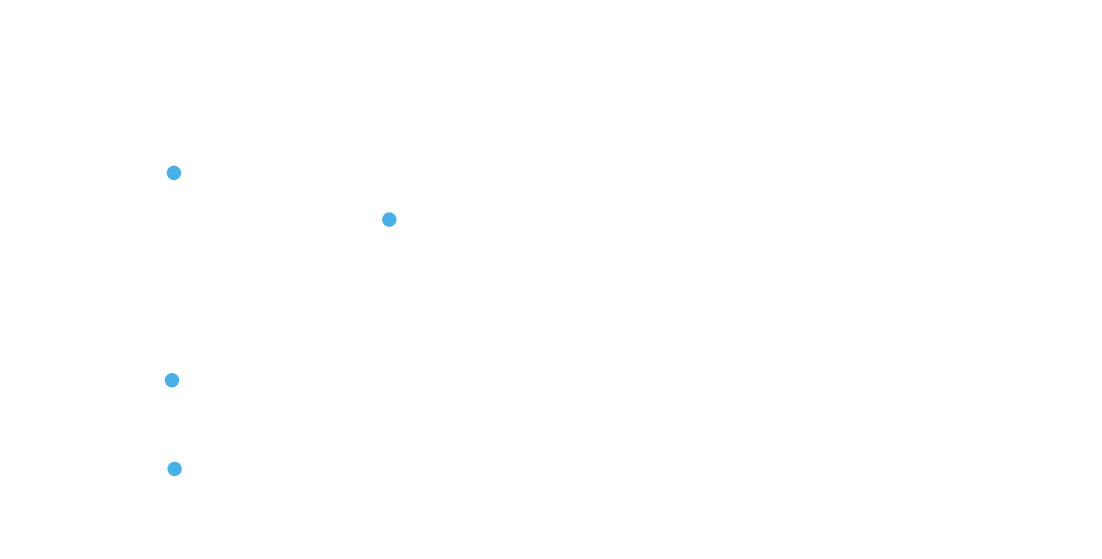 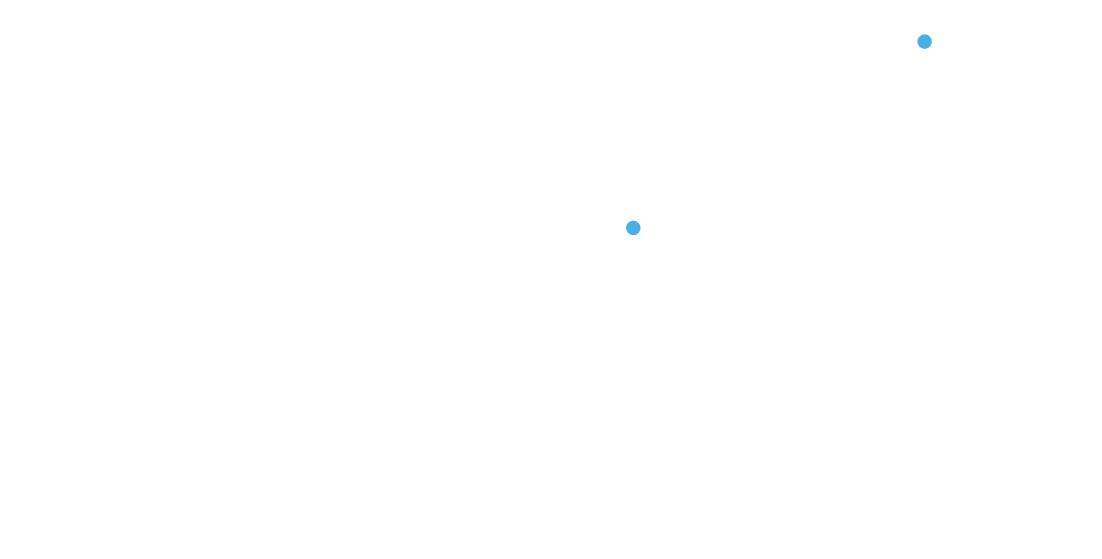 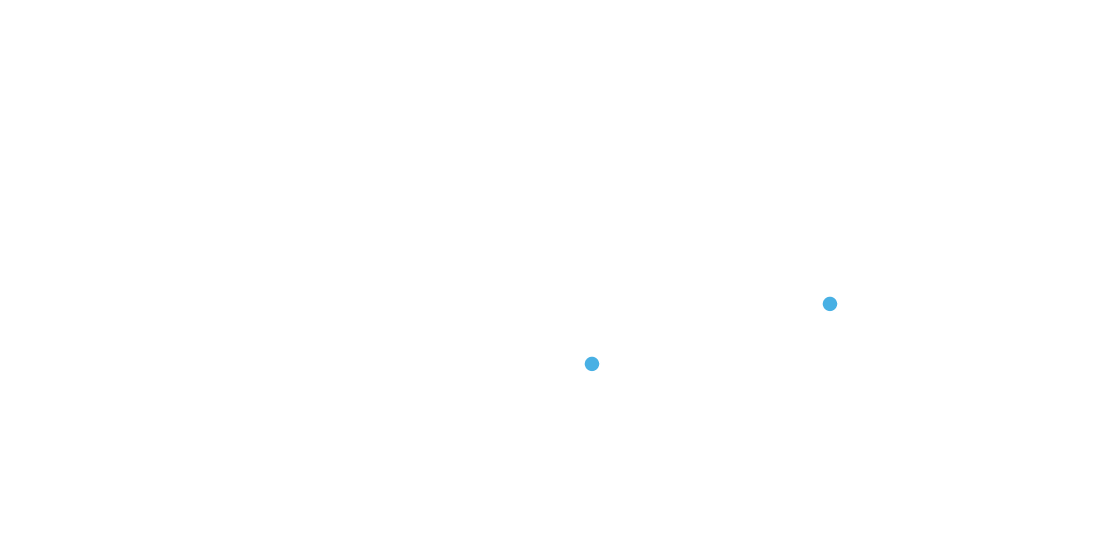 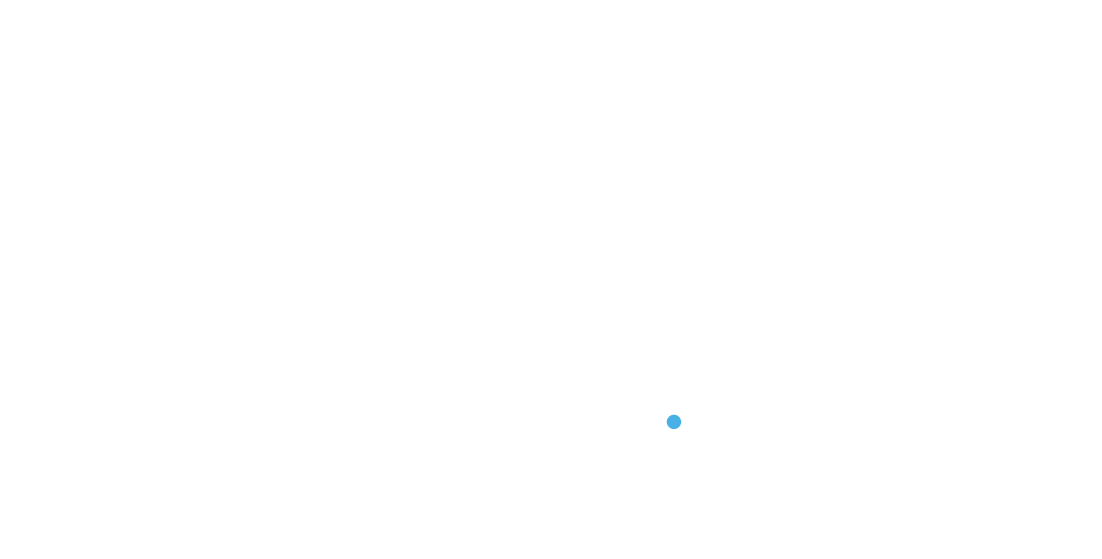 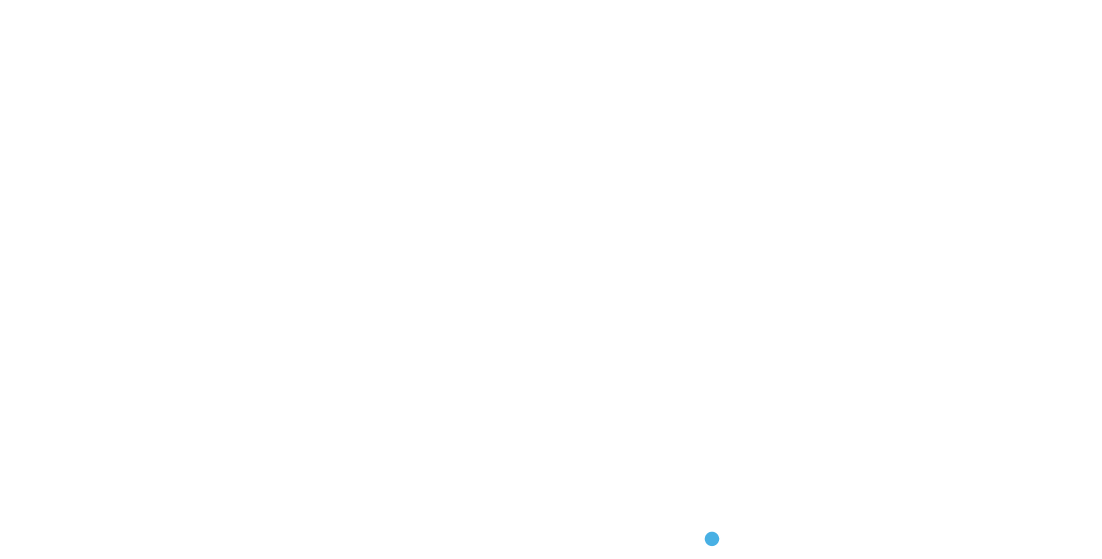 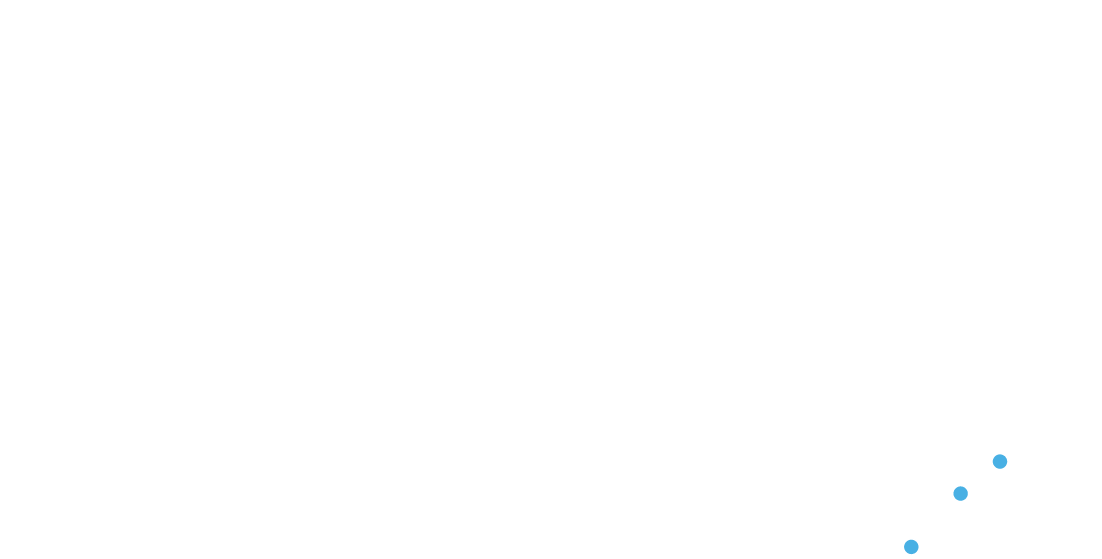 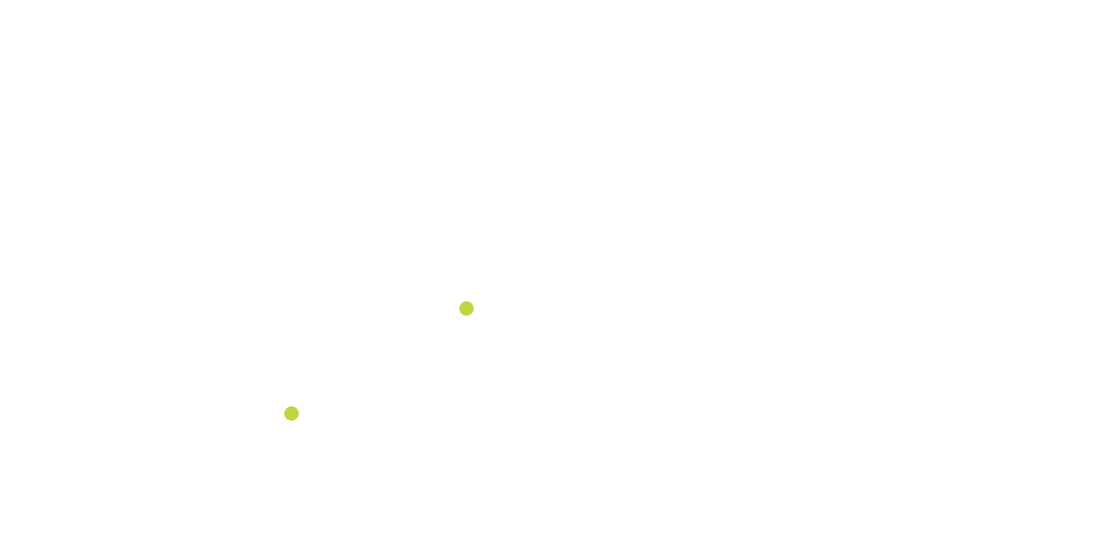 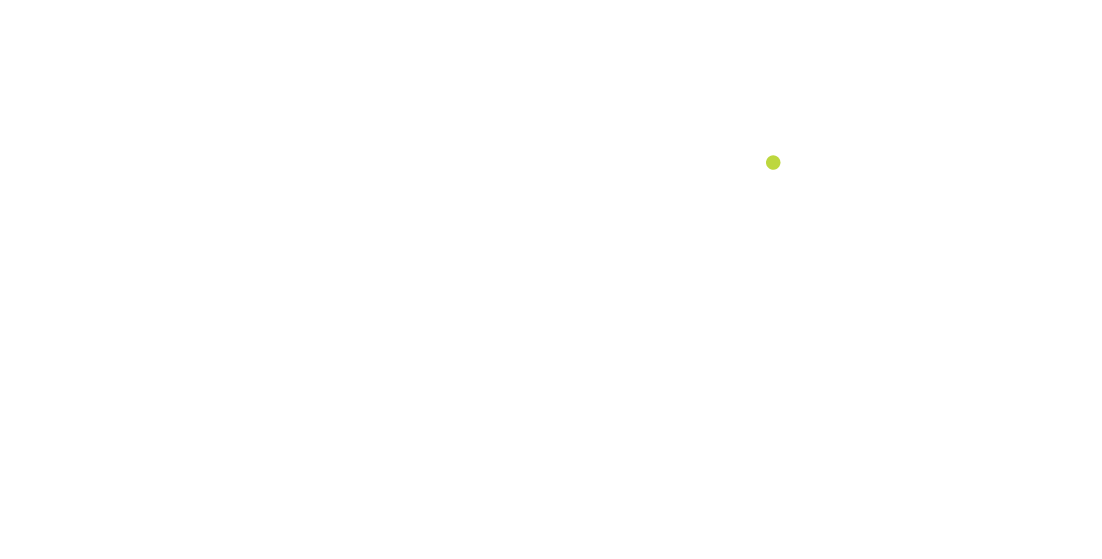 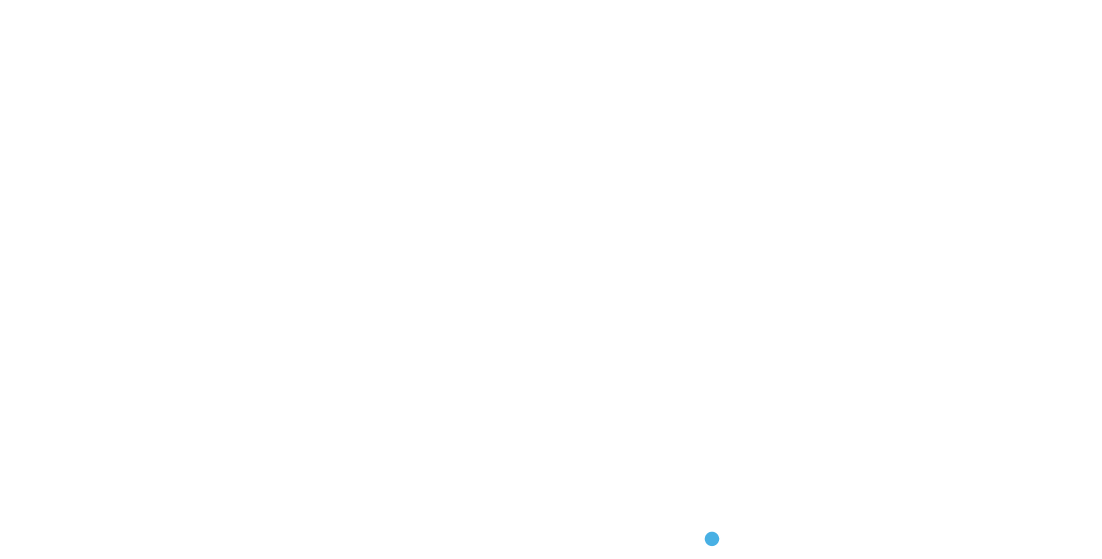 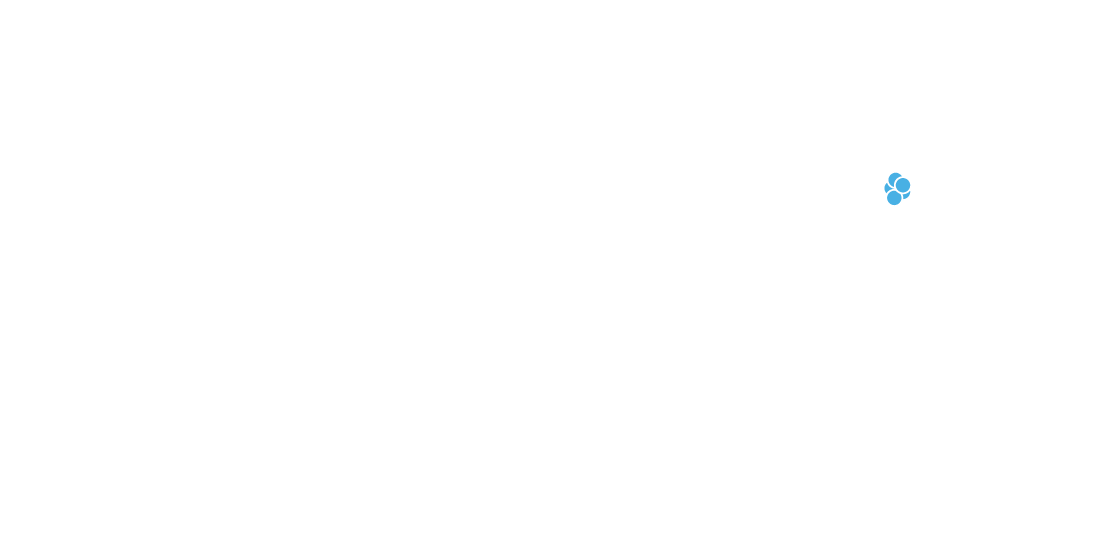 What Community Members told us
From the first set of focus group responses, what characteristics of success were most frequently cited?
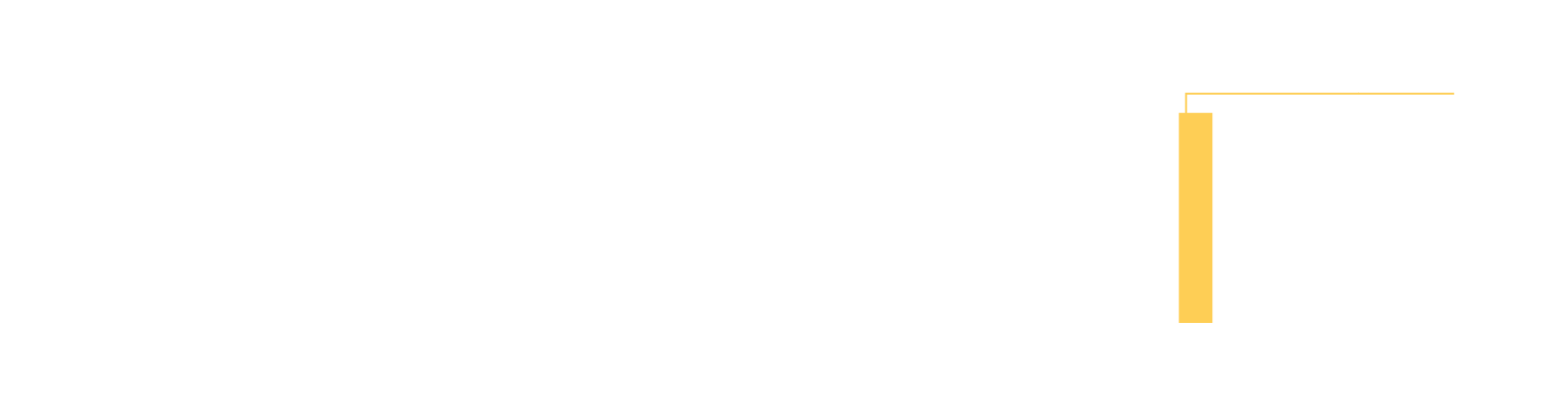 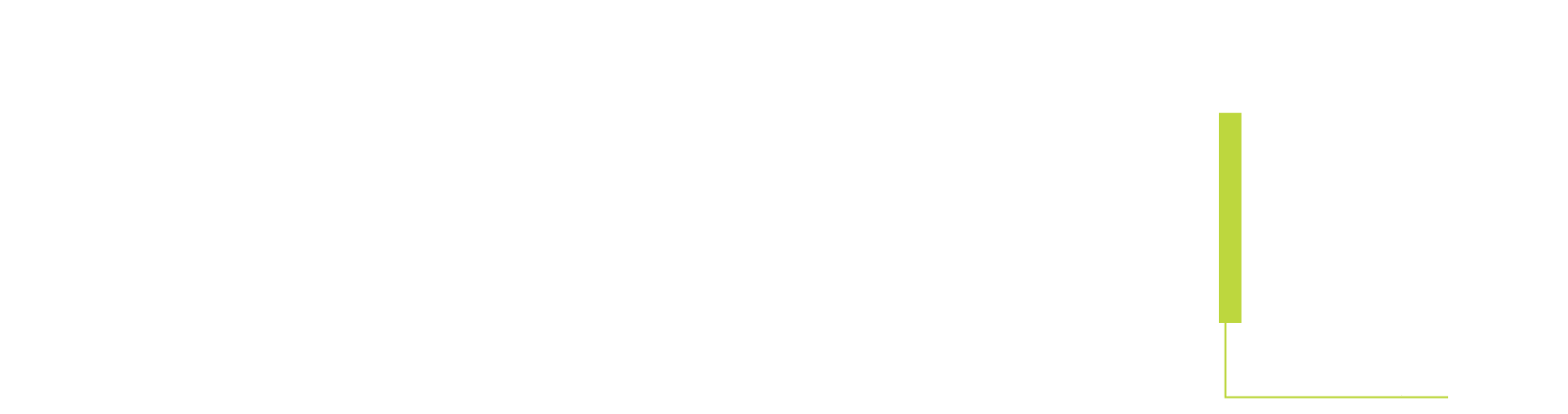 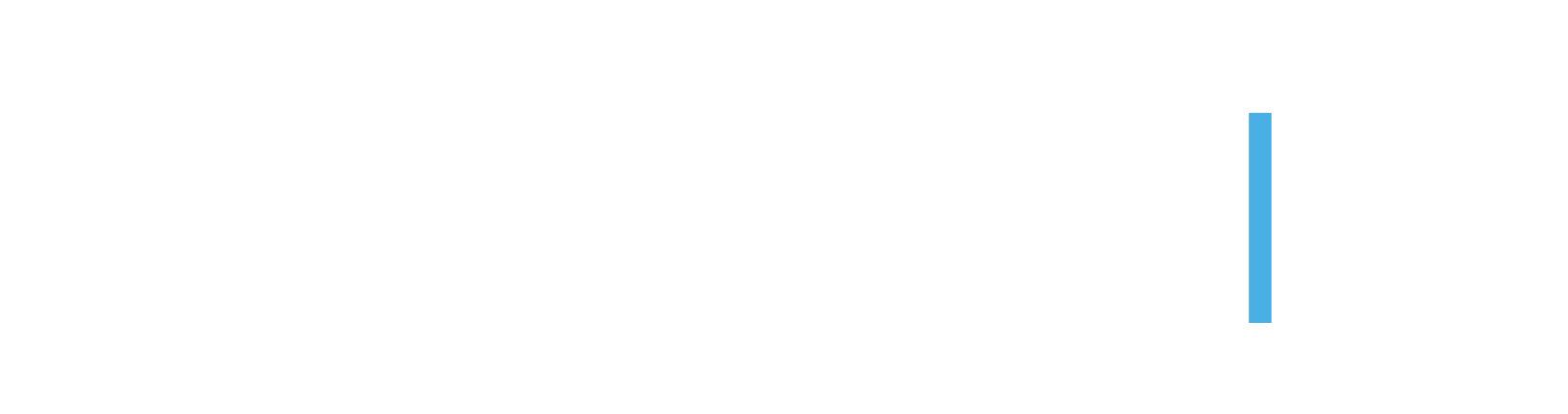 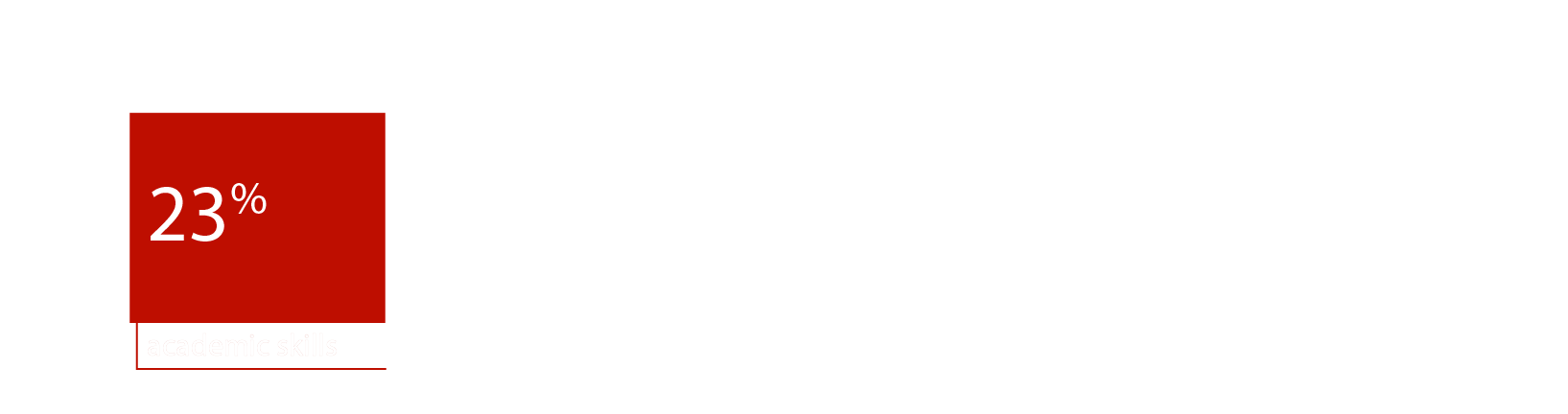 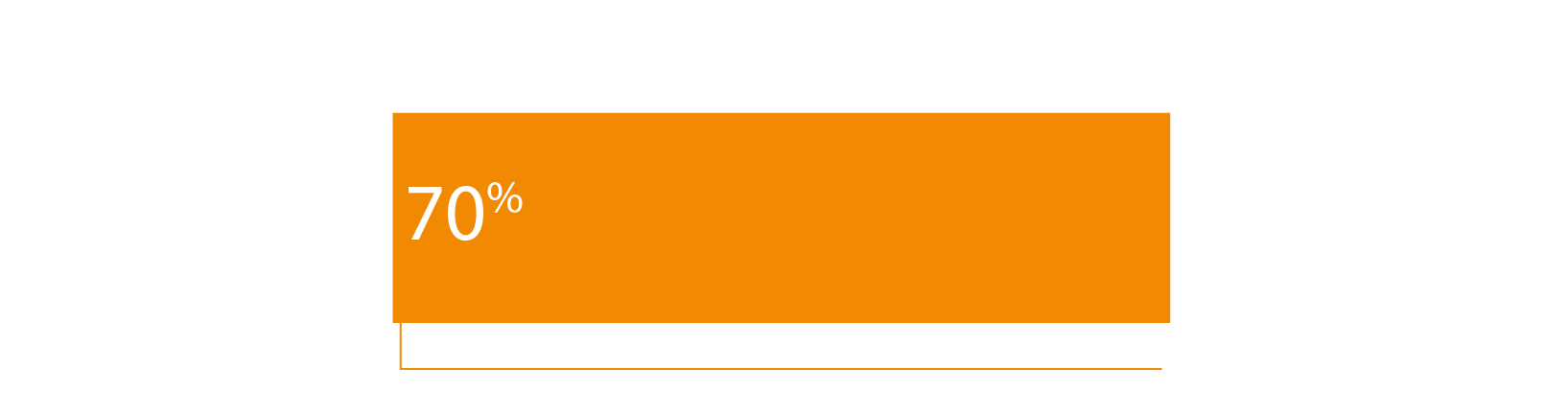 [Speaker Notes: This result is a little surprising since about 66% of the respondents were educators, education administrators, or former educators—people who mostly teach, or used to teach, academic skills.  Nevertheless, the soft skills—social-emotional, personality skills, or 21st century skills—they have lots of names—were cited 70% of the time.]
How did Kansas business and industry answer the question:
What are the characteristics, qualities, abilities and skills of a successful 24-year old Kansan?
BUSINESS AND INDUSTRY Focus Groups by Organizational Size (number of employees)
The business and industry focal groups cited non-academic skillswith greater frequency than the community groups:
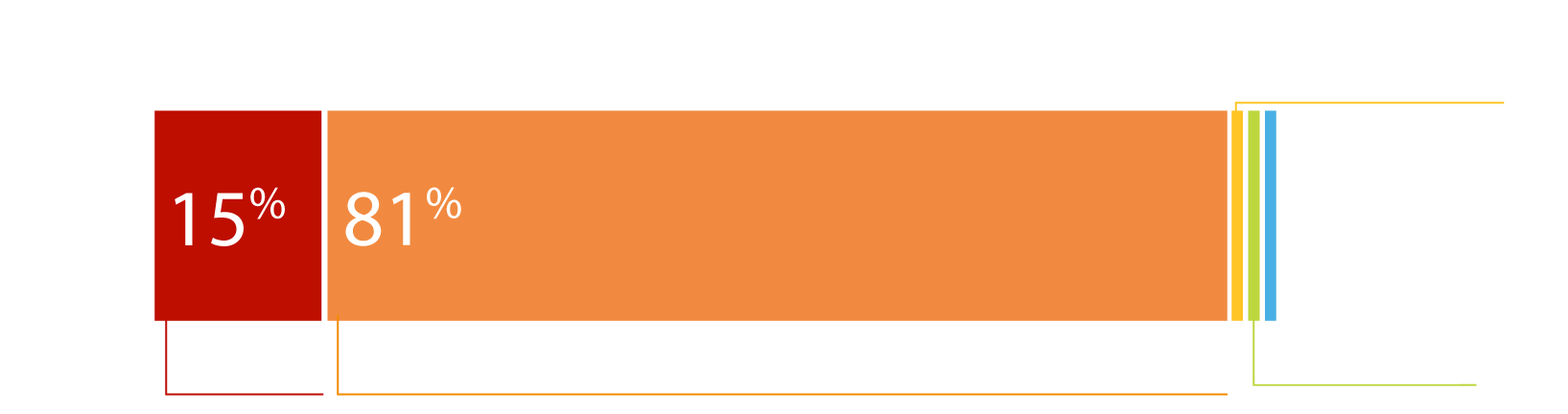 [Speaker Notes: Recall that the community groups cited non-academic skills 70% of the time and academic skills 23% of the time.  These frequencies are remarkably similar to those expressed by the community groups.  If volume can be equated with importance, the business and industry groups are saying that the non-academic characteristics are more important than academic skills, including applied skills, and that non-academic skills are at least as important to them as to the community groups, maybe more so.  

One cited experience as a characteristic of the ideally prepared 24 year old (the tiny yellow line).]
At about a 7:2 ratio, greater for the business and industry focus groups, non-academic skills are cited over traditional academic skills as characteristics of the ideally-educated Kansas youth.
Conscientiousness and its components, especially
dutifulness (dependability), 
achievement striving (pursuing goals), 
self-discipline (persistence, a strong work ethic)
are highly-cited ideal characteristics by both community and business focus groups.
Other mutually agreed upon characteristics are:
Critical thinking
Openness (adaptability, independence, creativity)
Communication skills
Group skills like teamwork and
Citizenship and moral obligations to others.
Traditional academic skills and applied skills are important, but less frequently cited than the non-academic skills listed above.
Question 2:
What is the role of K-12 education in achieving the future?
How should K-12 measure indicators towards success?
What is the role of K-12 education in achieving this future?
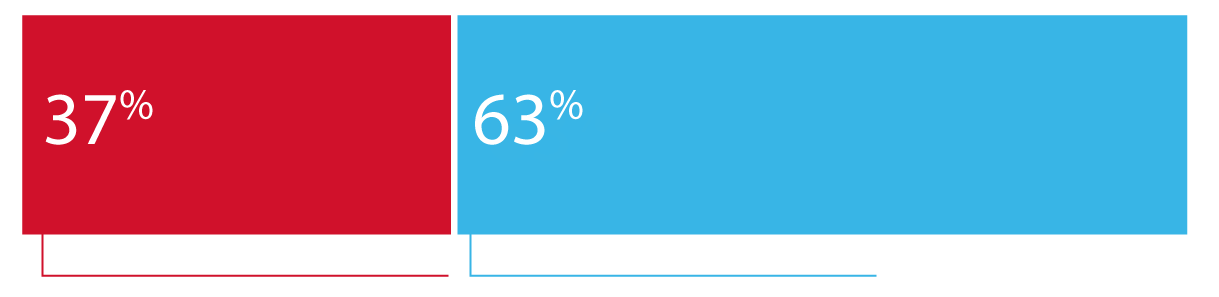 [Speaker Notes: The responses fit into two broad themes:

Skill training includes all skills – the direct training of skills --- academic, applied or job skills and non-academic, social-emotional skills -- that respondents say schools should be cultivating.

strategic activities: defined as “all the activities suggested as steps, building blocks or scaffolding to support the characteristics, abilities, and skills being cultivated in the students (family engagement, community collaboration, specialized staffing and training, particular curriculum design, etc.)”]
A few take-home lessons
What is the role of K-12 education in achieving the future?
Re-designing the curriculum—around individualized goals, planning, instruction, and experience, around  incorporating real-life problems and projects into the curriculum, and experiential learning—is heavily suggested.
New roles are suggested for school counselors—in deeper individual career planning, and perhaps in coordinating internships and work experiences with business and community organizations.
The large proportion of instrumental skill training that included some experiential training, e.g. internships; concrete, realistic practice, job shadowing, etc.—suggests much more integrated coordination with businesses and community organizations.
School climate is important but not well-defined.
[Speaker Notes: There is a suggestion of a structure of social opportunities—opportunities for experience, particularly real-world experiences—that students need to practice applied skills, both practical and social.]
What are community focus groups saying about measures?
How should K-12 measure indicators towards success?
Non-cognitive, social-emotional measures, like conscientiousness and school climate, are important, but how they can be measured isn’t clear.
Project and task performance, individual planning, curriculum designed for realistic experiences, internships and work experiences—are more important measures than traditional assessments.
Post high-school measures—credentials, employment, well-being—are also important measures of K-12 success.
KANSAS CHILDREN | KANSAS' FUTURE
KANSAS STATE DEPARTMENT OF EDUCATION | www.ksde.org
Creating a Vision for Kansas
What if our State Level Outcomes were…

High School Graduation Rates
Post Secondary Completion or Persistence
Remedial rate of Students attending Post Secondary
Creating a Vision for Kansas
School MAY need to be redesigned
Changes made to address school culture
New, dynamic roles for counselors and social workers
School will be reorganized around the student, not systems
Collaboration with business will be critical
Internships and job shadowing are important
Creating a Vision for Kansas
What should we focus on (indicators)?
Academic Readiness related to college and career readiness
“Soft Skills” related to college and career readiness
Character education related to future success
Matching career choice with passion of student
Have students involved in activities (2-5)
Have students involved in volunteerism
Every student has an individual plan of study
Make pre-school available to every student
State Board Visioning Timeline
Visioning Retreat
August 12, 2015
September 15, 2015
Visioning Reunion Tour
October 14, 2015
Vision Kick-off at KSDE Annual Conference
October 27, 2015 in Wichita
Kansas Visioning Reunion Tour
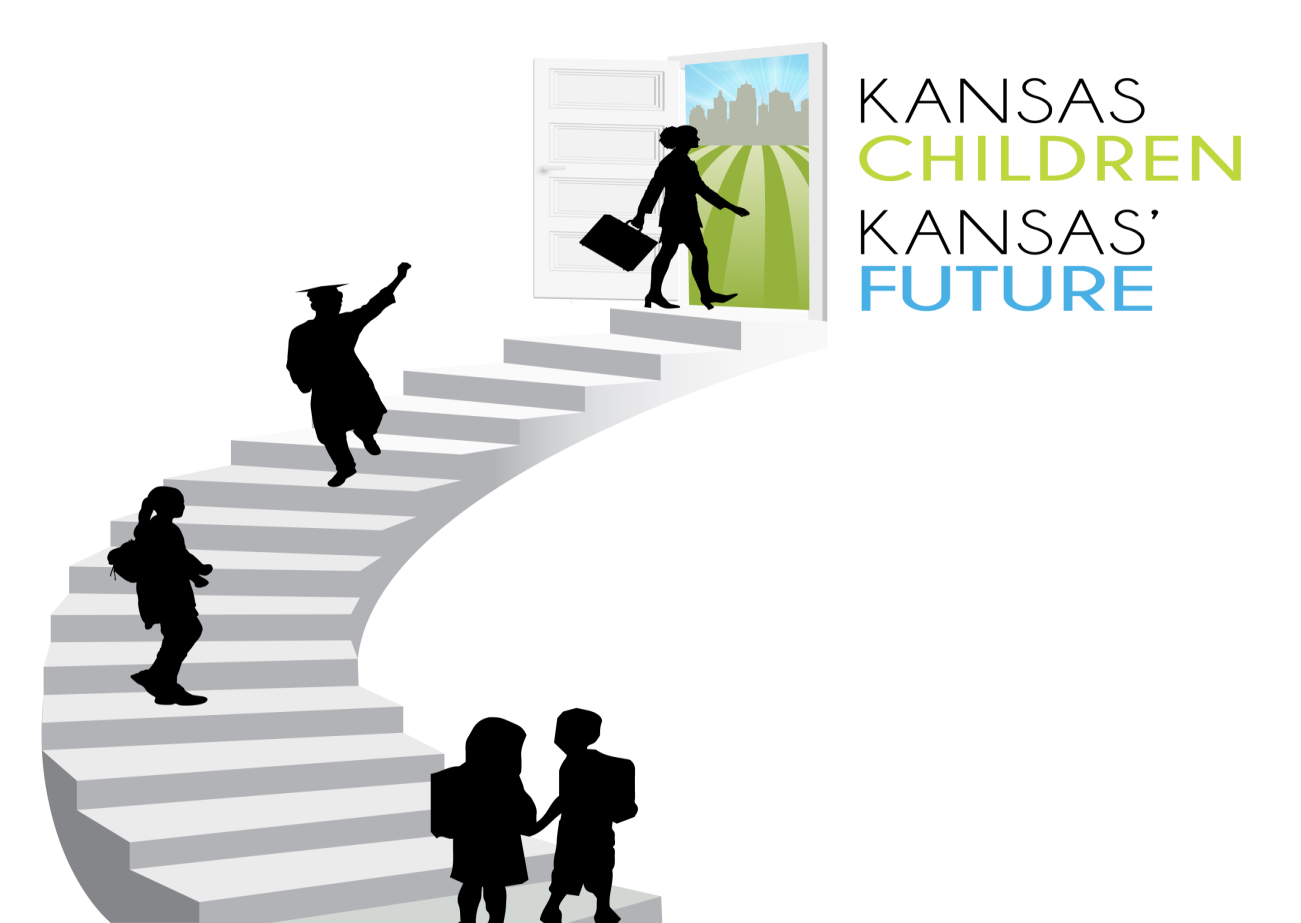 Did we hear you?

10 Locations this Fall
Topeka
Hutchinson
Wichita
Ellis
Sublette
Oakley
Salina
Olathe
Greenbush
Clearwater